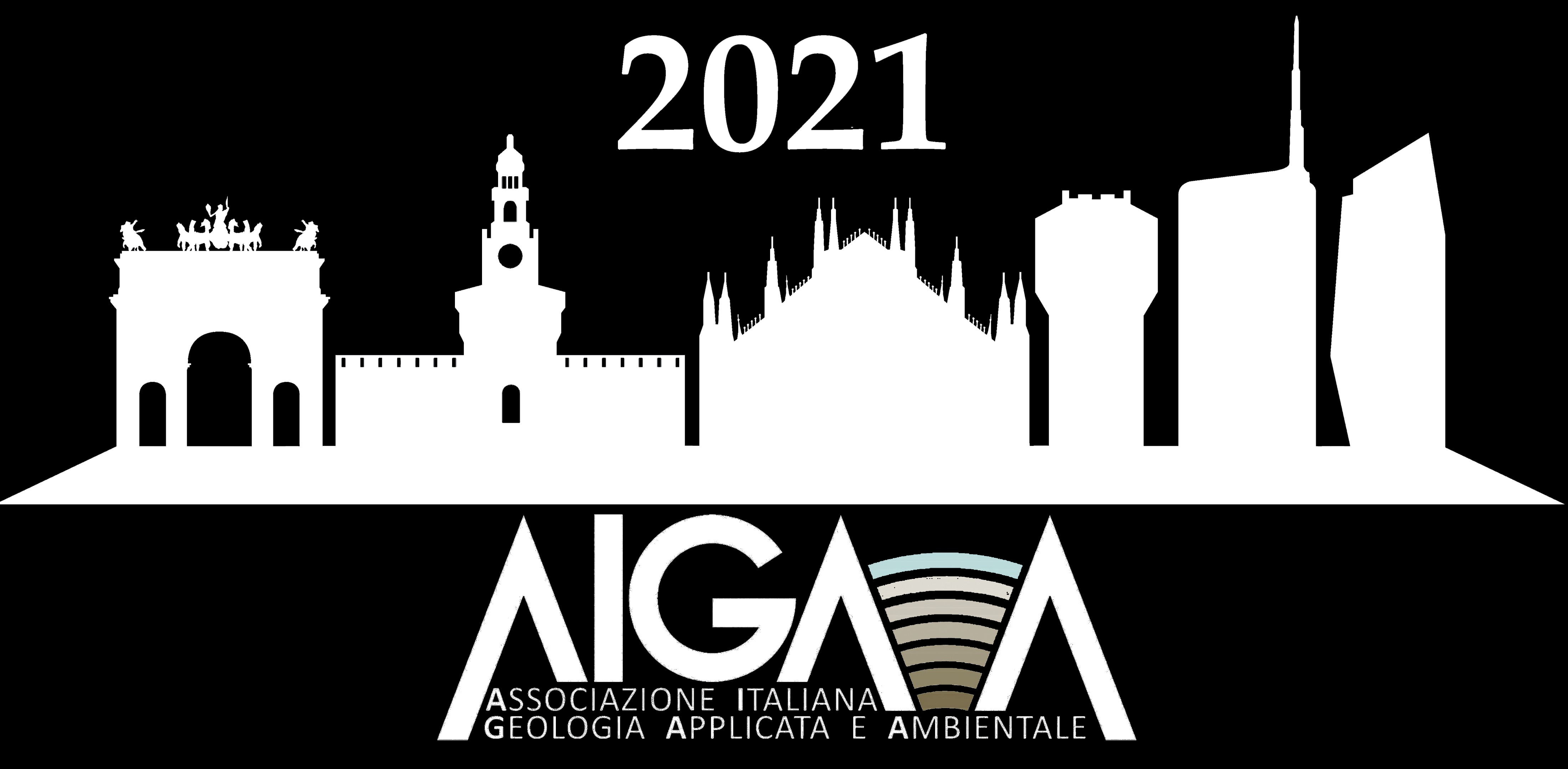 Poster title
First Author1, Second Author2, …

1Affiliation (Department, University)
2Affiliation
YOUR UNIVERSITY LOGO
7° Congresso Nazionale

Polo di Lecco – Politecnico di Milano 
23 – 25 settembre 2021
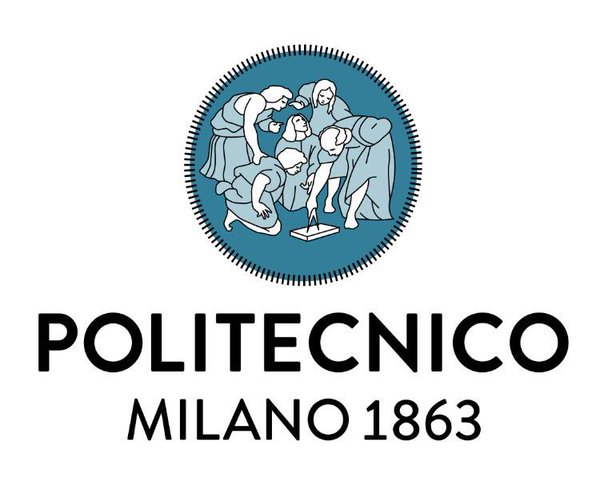 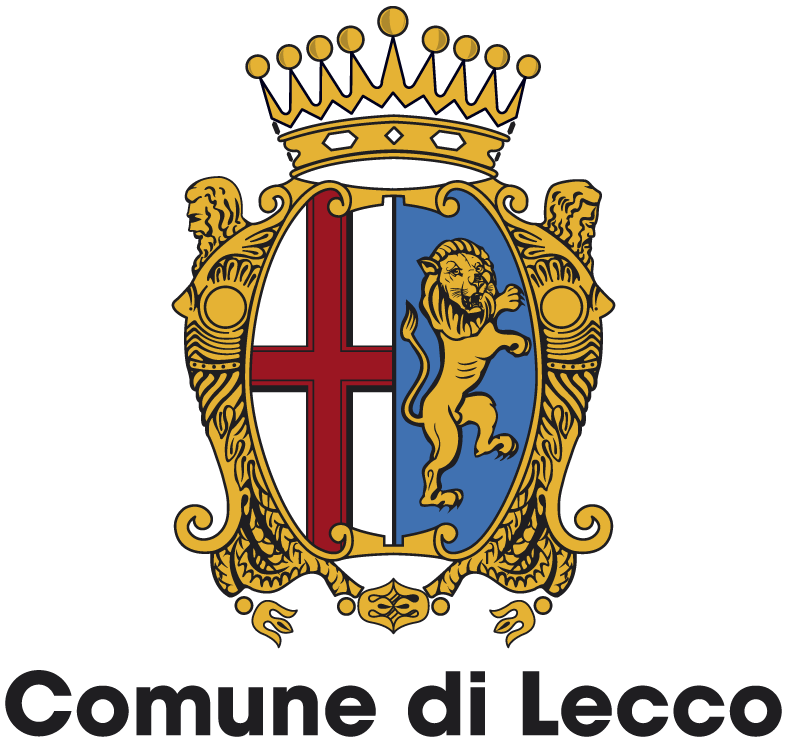 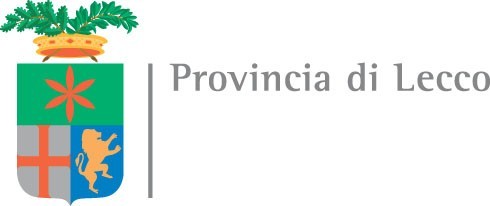 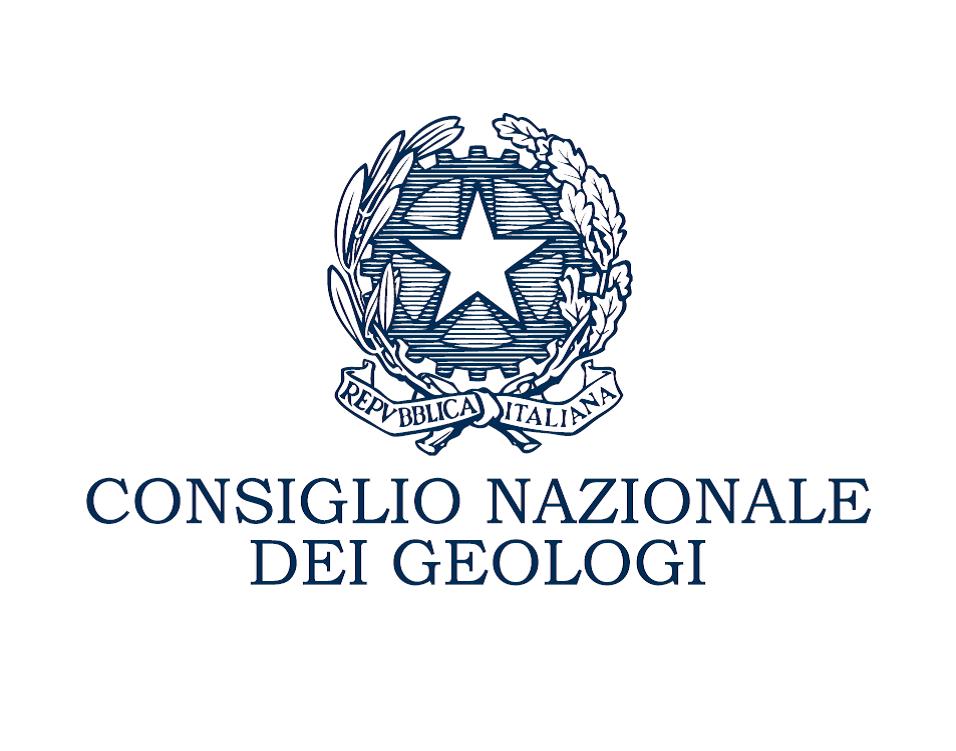 Con il patrocinio di:
Sponsored by:
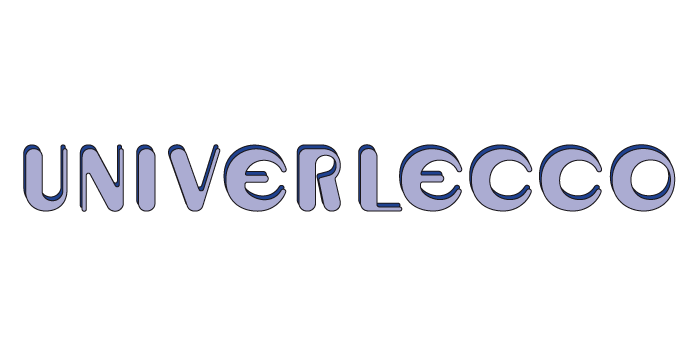 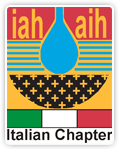 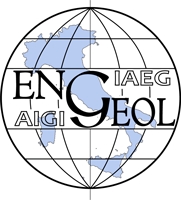